Dejiny slovenského múzejníctva (MUI_336)3. prednáška - Národnobuditeľský proces a múzejná myšlienka na Slovensku
Mgr. Martin Vitko
Filozofická fakulta Masarykovej univerzity
Zberateľské snahy národnobuditeľského procesu
18. storočie – snahy o kolektívne využívanie zbierok pre potreby vzdelávania
učené spoločnosti – poznávanie Uhorska a skúmanie jeho hospodárskych a prírodných podmienok; uplatňovanie múzejnej myšlienky
Societas erudita, Societas literaria, Societas slavica
Učená spoločnosť malohontská, Učená spoločnosť gemerská, Učená spoločnosť banského okolia
budovanie knižníc; prírodovedné a historické zbierky len ako ich doplnok
Zberateľské snahy národnobuditeľského procesu
Prvý cieľavedomý projekt dokumentovania slovenskej minulosti na inštitucionálnej báze – Juraj Ribay – Slovensko-česká spoločnosť v Uhorsku (1793) – nerealizované
Jonáš Bohumil Guoth – Společnost lékařsko-slovanská v Pešti (1833) – zbierka pamiatok
Samuel Reuss – Spoločnosť pre zbieranie slovenských pamiatok – nerealizované
archeológia, prírodné vedy, ľudová slovesnosť
„spolok“: synovia Gustáv, Ľudovít, Adolf; Samo Tomášik; Samo Chalupka; Gustáv Kazimír Zechenter – Laskomerský
Božena Němcová – časť zbierok do Národného múzea v Prahe
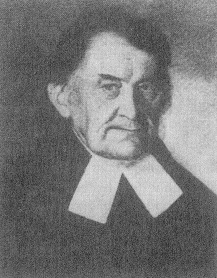 Zberateľské snahy národnobuditeľského procesu
idea slovanskej vzájomnosti – jedna z hnacích síl v rozvíjaní národných hnutí u slovanských národností
koniec 30. rokov – myšlienka národného múzea – veľmi všeobecná podoba; po revolúcií 1848/1849 pokračovanie
prvý celoslovenský kultúrny spolok Tatrín – Samo Tomášik, Michal Miloslav Hodža – plán na vybudovanie Zbierky slovenských pamätností
návrh Jonáša Záborského – Všeslovanská akadémia pre rakúskych Slovanov
Ján Kollár a viedenskí Slováci – snahy o založenie Matice slovenskej a budovanie národnej knižnice či múzea
Samo Tomášik – Slovenská učená spoločnosť pre výskum a záchranu starožitností
Zberateľské snahy národnobuditeľského procesu
Spoločnosť Čaplovičovej knižnice a jej múzejné zbierky

Dolný Kubín (Orava)
Vavrinec Čaplovič daroval knižnicu, na udržiavanie ktorej bola založená Spoločnosť Čaplovičovej knižnice (1856)
knižné, rukopisné, mineralogické, numizmatické, archeologické zbierky
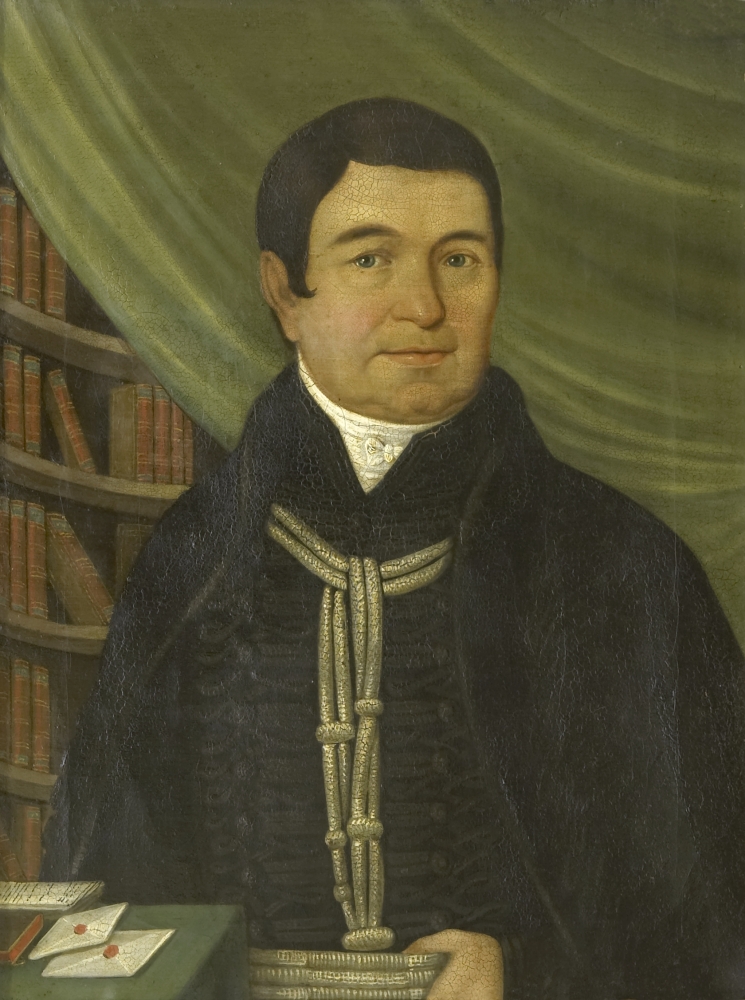 Matica slovenská
60. roky 19. storočia = obdobie rozmachu slovenských národných snáh
súčasťou kultúrno-politického programu i poznanie a záchrana pamiatok slovenskej národnej minulosti
uplatniteľné až po vzniku Matice slovenskej (1863)
budovanie Matičného múzea – prvého slovenského národného múzea
šírenie regionálneho hnutia ako protiváhy centralistických síl
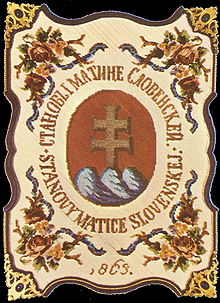 Matica slovenská
Založenie celonárodného kultúrneho spolku – Matice slovenskej
národné zhromaždenie v Turčianskom Svätom Martine (6.–7. 7. 1863)
súčasťou programu i záchrana pamiatok slovenskej duchovnej a hmotnej kultúry; vybudovanie prvého slovenského múzea
dočasne v biskupskej rezidencii predsedu MS Štefana Moyzesa (Banská Bystrica)
kustód Jozef Markus
Matica slovenská
zbierky získavané výlučne darmi
rozdelené do 8 skupín:
knihy
rukopisy a autografy
listiny
zemevidy (mapy), obrazy, odtisky a muzikálie
mince a bankovky
prírodniny a skameneliny
starožitnosti a etnografické predmety
dary Matici slovenskej ako prejav národného uvedomenia – Gustáv Kazimír Zechenter – Laskomerský, Ján Drahotín Makovický
Matica slovenská
Premiestnenie Matičného múzea do Turčianskeho Sv. Martina
kustódom a jednateľom MS František Víťazoslav Sasinek (1865)
kúpa mestského domu v Turčianskom Sv. Martine – prevezenie zbierok (1869)
dve miestnosti expozície
„žriedla dejín nie sú len v písomných, lež i v nepísaných pamiatkach uložené“ ... „k objasneniu histórie teda nedostačuje len zháňať sa po listinách, rukopisoch a dejepisných knihách, lež nutno je obrátiť pozor i na nepísané pamiatky, ktoré v minulosti prešli na nás, t. j. na rozličné starožitnosti“
Matica slovenská
Zákaz Matice slovenskej a zavretie Matičného múzea
zatvorenie Matice slovenskej (1875)
za 12 rokov činnosti nestihla plánovanú prácu
celý majetok i múzeum skonfiškované
viac ako 26 000 predmetov
na jej tradíciu naviazala neskoršia Muzeálna slovenská spoločnosť
Od zrušenia Matice slovenskej k vzniku Muzeálnej slovenskej spoločnosti
V nasledujúcich 20 rokoch na Slovensku žiadna kultúrna a vedecká ustanovizeň
Výstavka slovenských výšiviek v Turčianskom Sv. Martine (1887)
národopisná výstava spolku Živena
posilnenie v boji proti národnostnému útlaku
vzbudený záujem o zbieranie národopisného materiálu
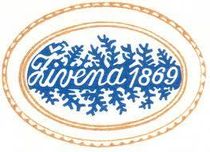 Od zrušenia Matice slovenskej k vzniku Muzeálnej slovenskej spoločnosti
Národný dom v Turčianskom Svätom Martine
Matúš Dula – iniciatíva postaviť Národný dom – i zbierka pamiatok -> muzeum
Dom
najštedrejší darca – Andrej Kmeť – mineralogicko-geologická zbierka
Zriadenie „Múzea a bibliotéky“ (1890) – výzva k verejnosti na darovanie predmetov
Od zrušenia Matice slovenskej k vzniku Muzeálnej slovenskej spoločnosti
Andrej Halaša, Ján Petrikovich
zbierky v 4 miestnostiach
zbierka mineralogická
zbierka geologická
zbierka mineralogicko-geologická
zbierka minerálov nerozradená
zbierka skamenelín
numizmatická zbierka
zbierka lišajníkov a machov
ľudová keramika
starožitnosti predhistorické
zbierka Živeny
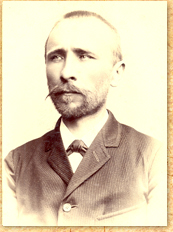 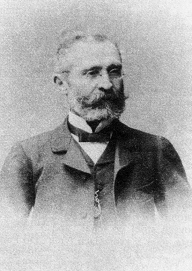 Od zrušenia Matice slovenskej k vzniku Muzeálnej slovenskej spoločnosti
Snahy o založenie vedeckého spolku
Andrej Kmeť (1841–1908) – celý život snaha o realizáciu myšlienky organizovania slovenského vedeckého života
napriek prekážkam presadzuje myšlienku Slovenského vedeckého spolku
stanovy spolku, s cieľom „pestovať všetky odbory vedy a umenia ku vzdelaniu národa slovenského“
múzeum a bibliotéka len ako prostriedky k dosiahnutiu tohto cieľa
Muzeálna slovenská spoločnosť
valné zhromaždenie v r. 1893 – Muzeálna slovenská spoločnosť
182 počiatočných členov
definitívny výbor (1895) – až vtedy začatie riadnej činnosti
Andrej Kmeť (predseda), Ján Petrikovich (podpredseda)
Andrej Halaša, Romuald Zaymus, Andrej Sokolík
cieľ „pátrať po rozličných znamenitostiach Horného Uhorska“
sústredenie najmä na zber – publikované apely na prispievanie do zbierkového fondu spoločnosti
vlastná múzejná práca sústredená v 4 odboroch:
I. odbor: zemepis a prírodopis
II. odbor: pravek, starožitnosti a antropológia
III. odbor: národopis
IV. odbor: remeslo, priemysel, hospodárstvo a obchod
Muzeálna slovenská spoločnosť
Sborník Muzeálnej slovenskej spoločnosti 
(1896–1914)
vedecké texty
Časopis Muzeálnej slovenskej spoločnosti 
(1898–1914)
chod spoločnosti
Muzeálna slovenská spoločnosť
od začiatku problém s miestom uloženia zbierok – v Dome
vyriešené postavením novej budovy – slávnostne otvorená v r. 1908
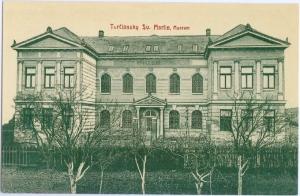 Muzeálna slovenská spoločnosť
základom zbierka výšiviek Živeny – kustódka Ema Goldpergerová
zbierky rozčlenené do odborov:
Historický odbor:
Archív
Archeológia
Kultúrna história
Numizmatika
Filatélia
Prírodovedný odbor:
Botanika
Zoológia
Mineralógia
Geológia
Paleontológia
Národopisný odbor
Muzeálna slovenská spoločnosť
dobrovoľníci Andrej Halaša a Ján Petrikovich
prvým stálym zamestnancom bol Václav Vraný (od r. 1909)
Po smrti Andreja Kmeťa predsedami MSS:
Štefan Mišík (1908 – 1919)
František Richard Osvald (1919 – 1926)
Karol Anton Medvecký (1926 – 1937)
Jozef Škultéty (1938 – 1948)
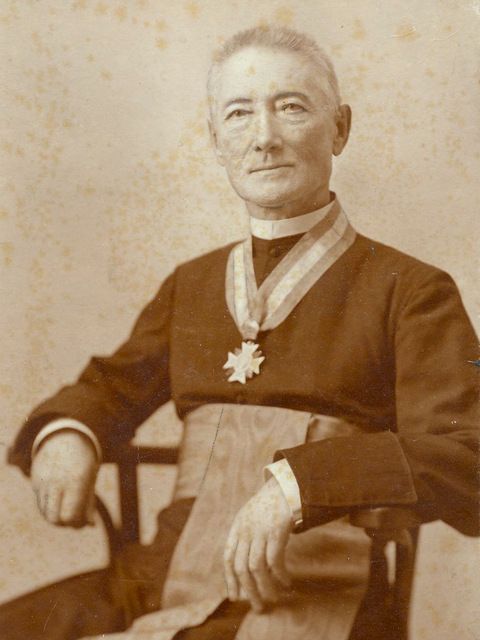 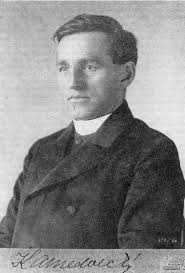 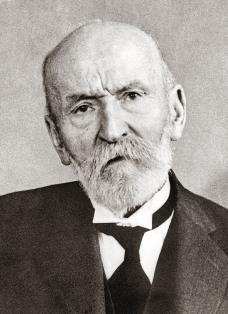 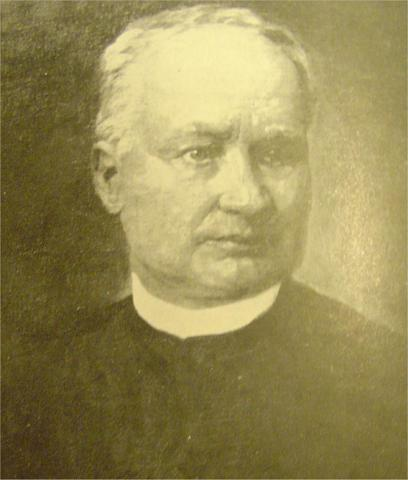